DB Project
Database Systems
2010-2011
1
Database project – Fictional Universes
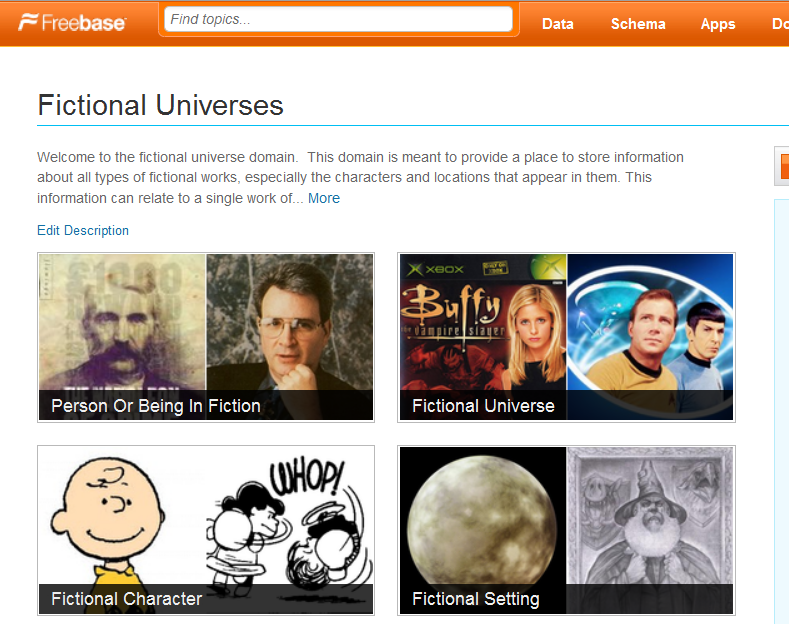 http://www.freebase.com/view/fictional_universe
2
Utilizing Freebase
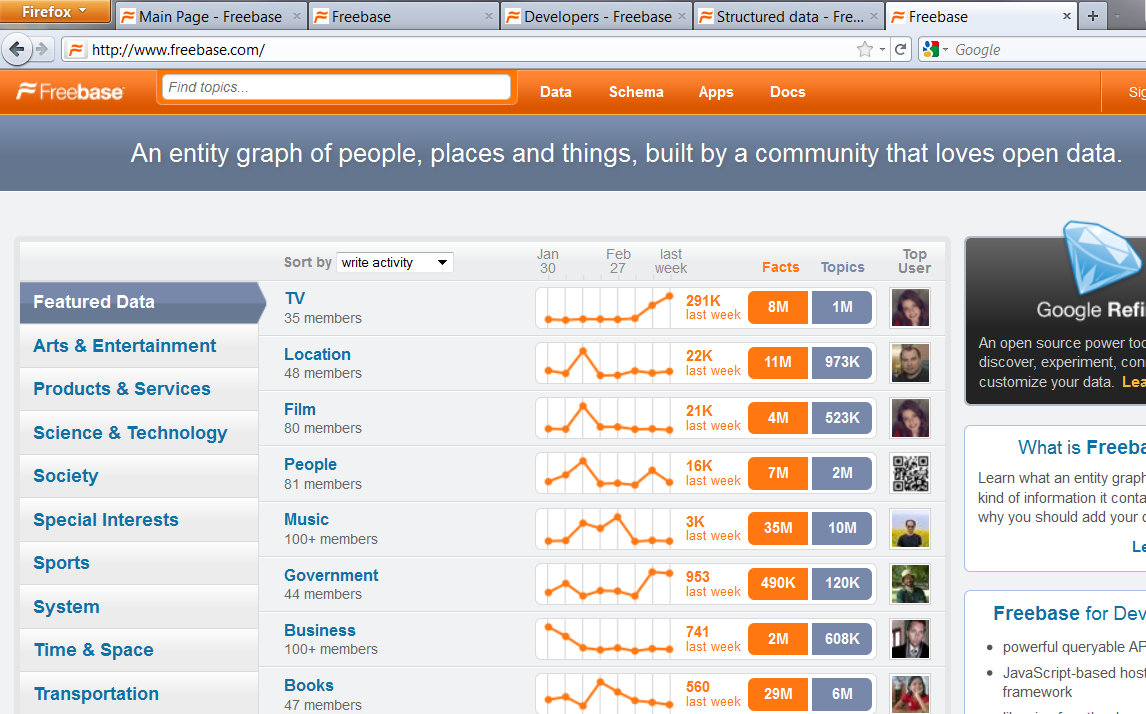 3
What is Freebase
Freebase is an open, licensed repository of structured data of almost 20 million entities. 

An entity is a single person, place, or thing. Freebase connects entities together as a graph. 

http://www.freebase.com/
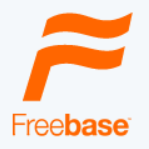 4
What is Freebase (2)
Metawebhttp://www.youtube.com/watch?v=TJfrNo3Z-DU&feature=player_embedded

Freebasehttp://wiki.freebase.com/wiki/What_is_Freebase%3F
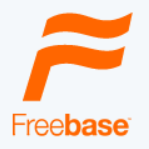 5
App Utilizing Freebase (1)
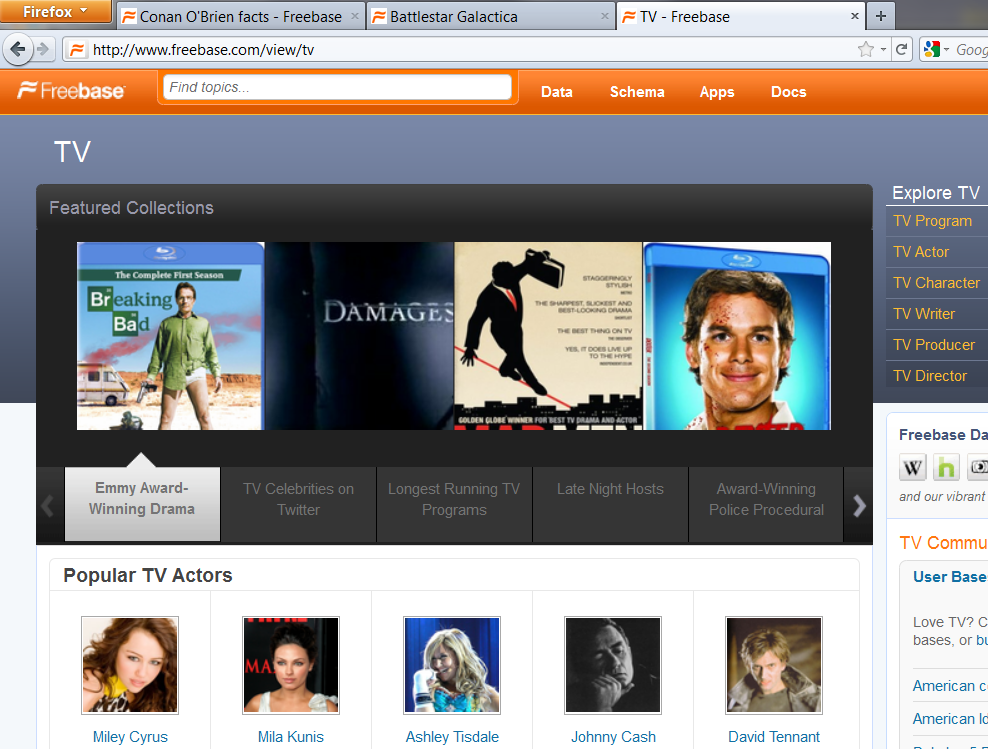 6
App Utilizing Freebase (2)
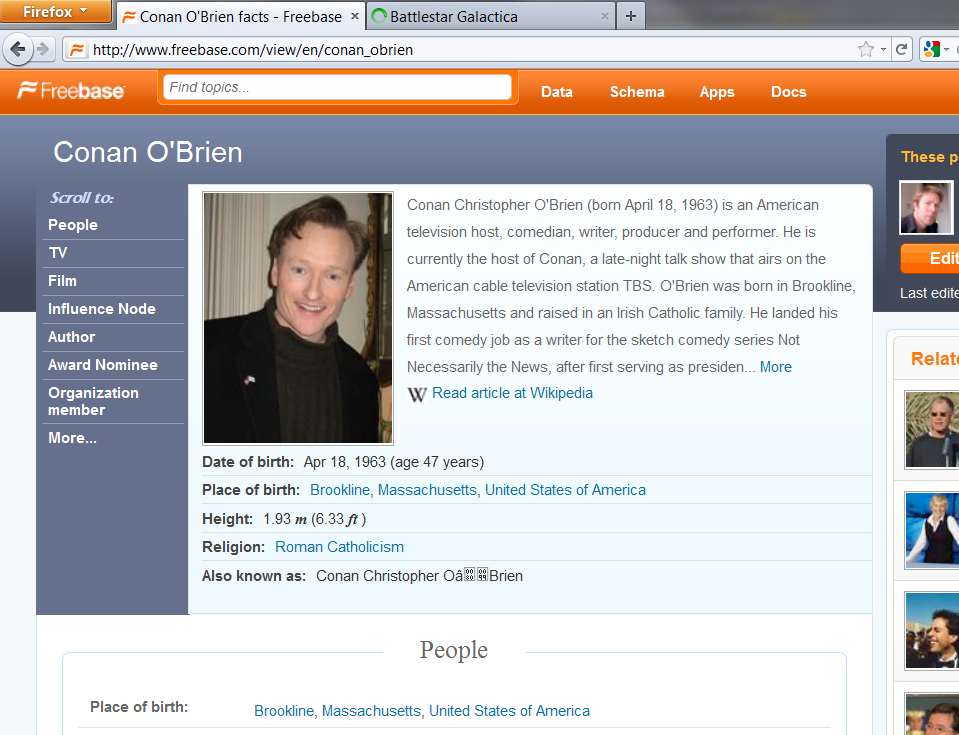 7
App Utilizing Freebase (3)
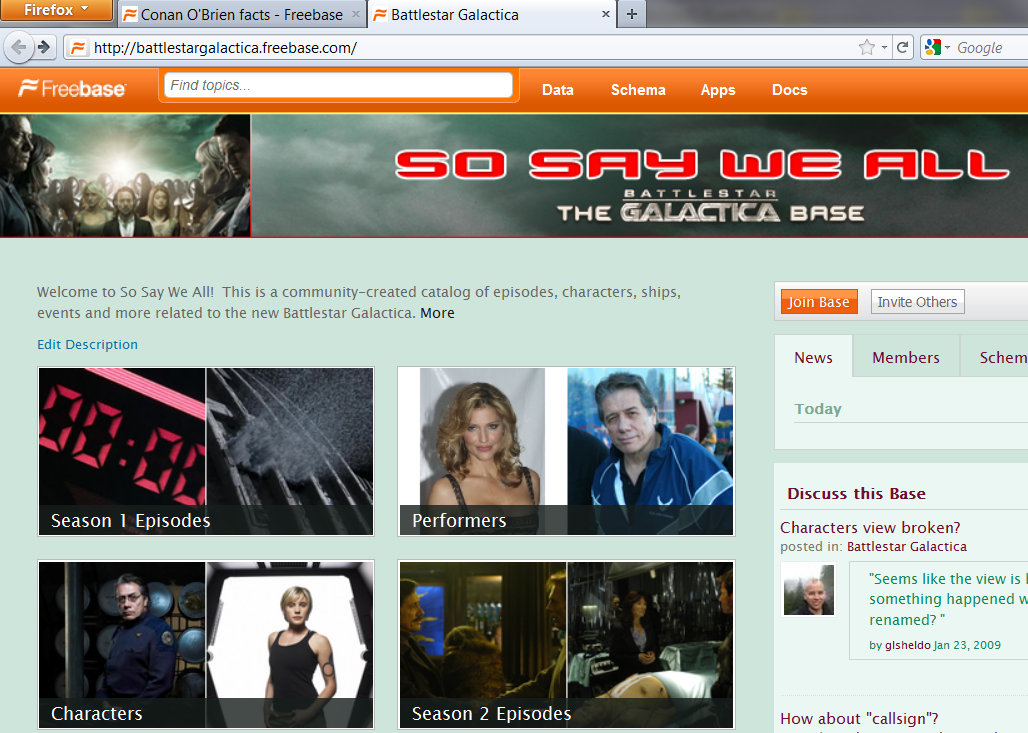 8
App Utilizing Freebase (4)
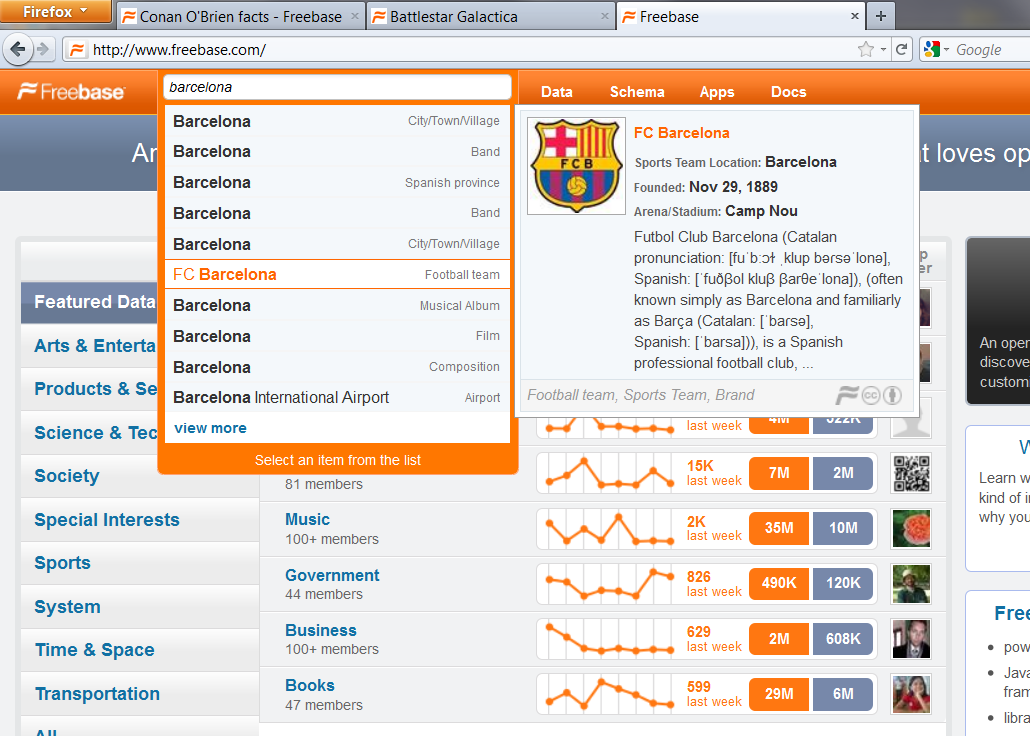 9
App Utilizing Freebase (5)
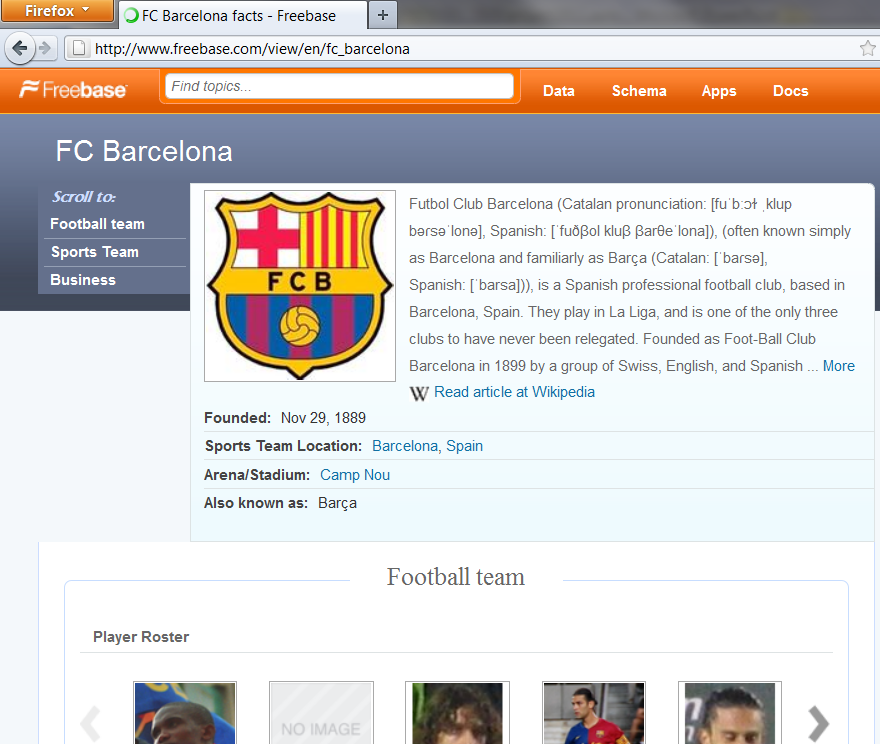 10
Database Project - Goals
Project goal: to tackle and resolve real-life DB related development issues

So what do we need to do:
Design database
Load data / Support updates
Think of an application
Build application
Test
Database Project - Goals (II)
What to focus on:
Database
Data Populating / Updating
Usability
Ideas that will give you an edge over the competition
Database Project - Features
Think your self! Any idea is acceptable

Requirements:
Search for specific entities (artist, player..)
Add / Edit / Remove data manually (not just massive import)
Support “Freebase” import:(what happens if you import a new file? You should be able to “skip” existing info..)
Interesting application
Database project  - DATA????
Freebase Data dumpshttp://wiki.freebase.com/wiki/Data_dumps

Quad Dump ("low level" dump)<source>, <property>, <destination>, <value>

Simple Topic Dumpfor instance, the “beer.tsv” header:name, id, beer_style, first_brewed, alcohol_content…..
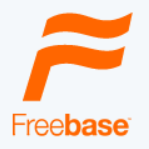 Database project  - DATA????
Textfile (quad dump) to MySQL… Not trivial

There are 3 files. You do not need to use all..- freebase-datadump-tsv.tar.bz2- freebase-datadump-quadruples.tsv.bz2- freebase-simple-topic-dump.tsv.bz2(each is a different format..)


Additional stuff can be fetch (offline/online) via “Freebase API”http://wiki.freebase.com/wiki/Developershttp://wiki.freebase.com/wiki/API
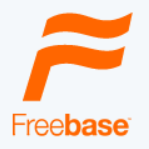 Popular Apps based on Freebase
Google Refine
Powerset - a semantic search engine (purchased by Microsoft)
Freebase Schema Explorer
FMDb

http://en.wikipedia.org/wiki/Freebase_%28database%29
16
Example
Choose the sports domain
Create an online (legal..) gambling app

You should add/remove/edit all players, sports, games….
You should add your own data such odds, bets…
17
Past years projects
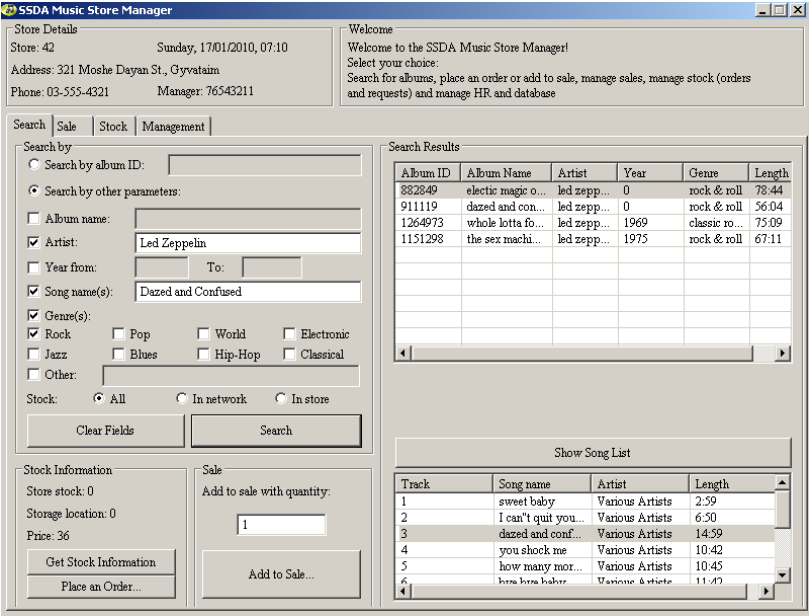 18
Past years projects
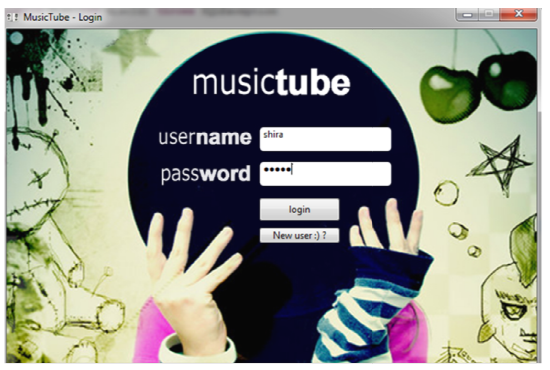 19
Past years projects
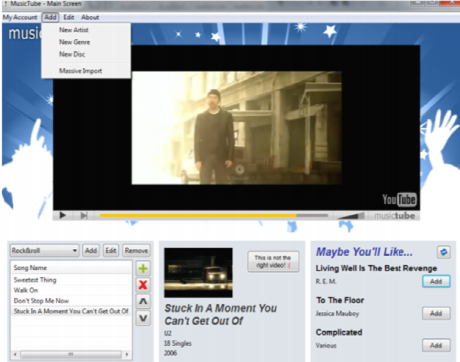 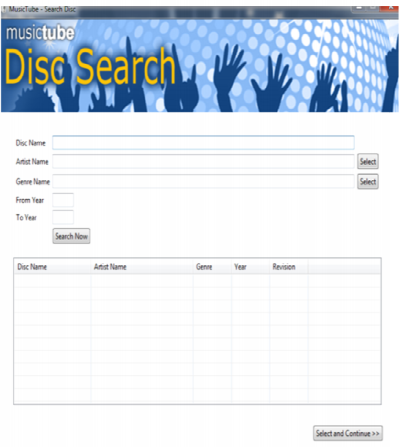 20
Past years projects
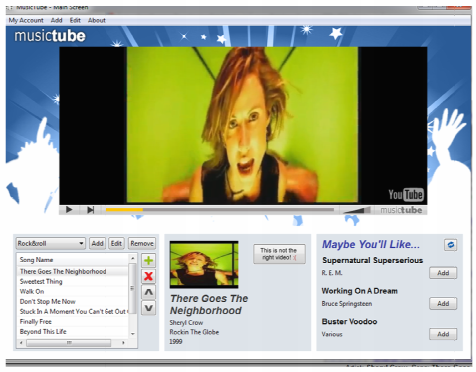 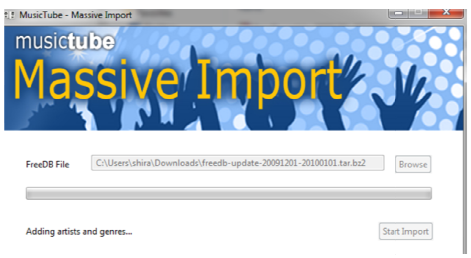 21
Past years projects
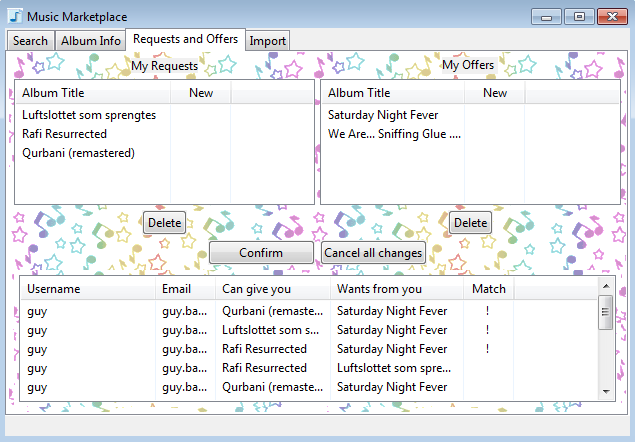 22
Tips
First:	- understand the format..		- understand what you want to do..

Database key should always be INTEGER… not a string…. (i.e. you would need to assign it..)

Don’t forget to support manual edit of ALL data (add/update/remove) – e.g. artists/categories/values…
Tips (2)
Freebase supports a wide range of domains..

Focus on your specific domain - Fictional Universes

Nevertheless – you might use the data from other domains as well (depending on your app..)
Database Project - Bureaucracy
Hard work, but real.

Work in groups of 4

One stage

Submission database is MySQL in TAU

Java, SWT (or Swing/AWT)

Thinking out of the box will be rewarded
Database Project - Requirements
(at least) 150K records table

If you use other domains, don’t be afraid to import much more data (when its available).. Last year the requirement was 1M records..